МБОУ
 Васильевская средняя общеобразовательная школа
10.11.2014
Технология организации
 групповой работы в начальной школе
Работу выполнила
Полупанова Елена Михайловна,
учитель начальных классов второй квалификационной категории
Цель групповой работы:
активное включение каждого ученика в процесс усвоения учебного материала.
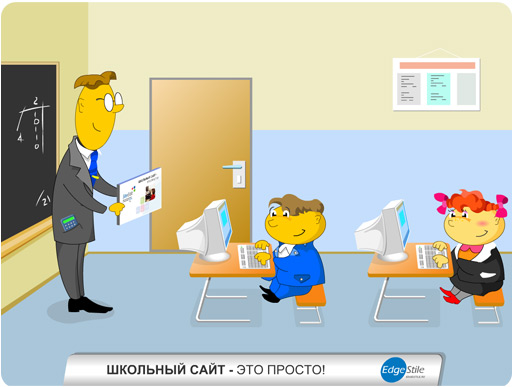 Задачи групповой работы:
активизация познавательной деятельности;
развитие навыков самостоятельной учебной деятельности;
развитие умений успешного общения; 
совершенствование межличностных отношений в классе.
Деятельность учителя во время проведения групповой работы.
Учитель, работающий на занятиях с малыми группами:
организует;
контролирует;
предлагает участникам разные варианты решений;
выступает в роли наставника или источника информации;
оценивает работу учеников.
Виды групповой работы.
Работа в парах.
Мозговой штурм.  
Игра «Продолжи».  
Охота за сокровищами.  
Снежный ком.  
Мозаичная группа, или пазлы. 
Прием «Зигзаг».
Правила работы в группе:
слушай внимательно партнера по общению;
отмечай прежде всего положительное;
уважай чужие ошибки, вежливо объясни свое мнение;
 старайся работать хорошо;
при затруднениях проси помощи у партнера и оказывай эту помощь сам;
результатом работы пары/группы является ваше общее мнение;
помни, вместе вы можете сделать гораздо больше, чем каждый по отдельности;
поблагодари партнера за работу.
Плюсы и минусы групповой работы.
Плюсы:
Минусы:
Ученики могут пользоваться результатами труда более сильных одноклассников.
Трудности при разделении на группы.
Повышается учебная и познавательная мотивация.
Снижается уровень тревожности учащихся.
В группе выше обучаемость, эффективность усвоения и актуализации знаний.
Улучшается психологический климат в классе.
Советы  учителю:
не принуждайте к общей работе всех детей;
групповая работа должна занимать не более 15-20 минут в I – II классах, не более 20-30 минут – в III – IV классах;
нельзя требовать в классе абсолютной тишины.
Литература о групповой работе:
Цукерман Г.А. Введение в школьную жизнь. - М.: Новая жизнь, 1994. 
Цукерман Г.А. Виды общения в обучении. Томск : Пеленг, 1993.
Глазкова А. Организация индивидуальной, групповой, коллективной деятельности. // Начальная школа.- 1999,   № 10 
Чередов И.М. Формы учебной работы в средней школе: Книга для учителя. М.: Просвещение, 1988
Курятов В.М. Как организовать обучение в малых группах. СПб.: Педагогика, 2000